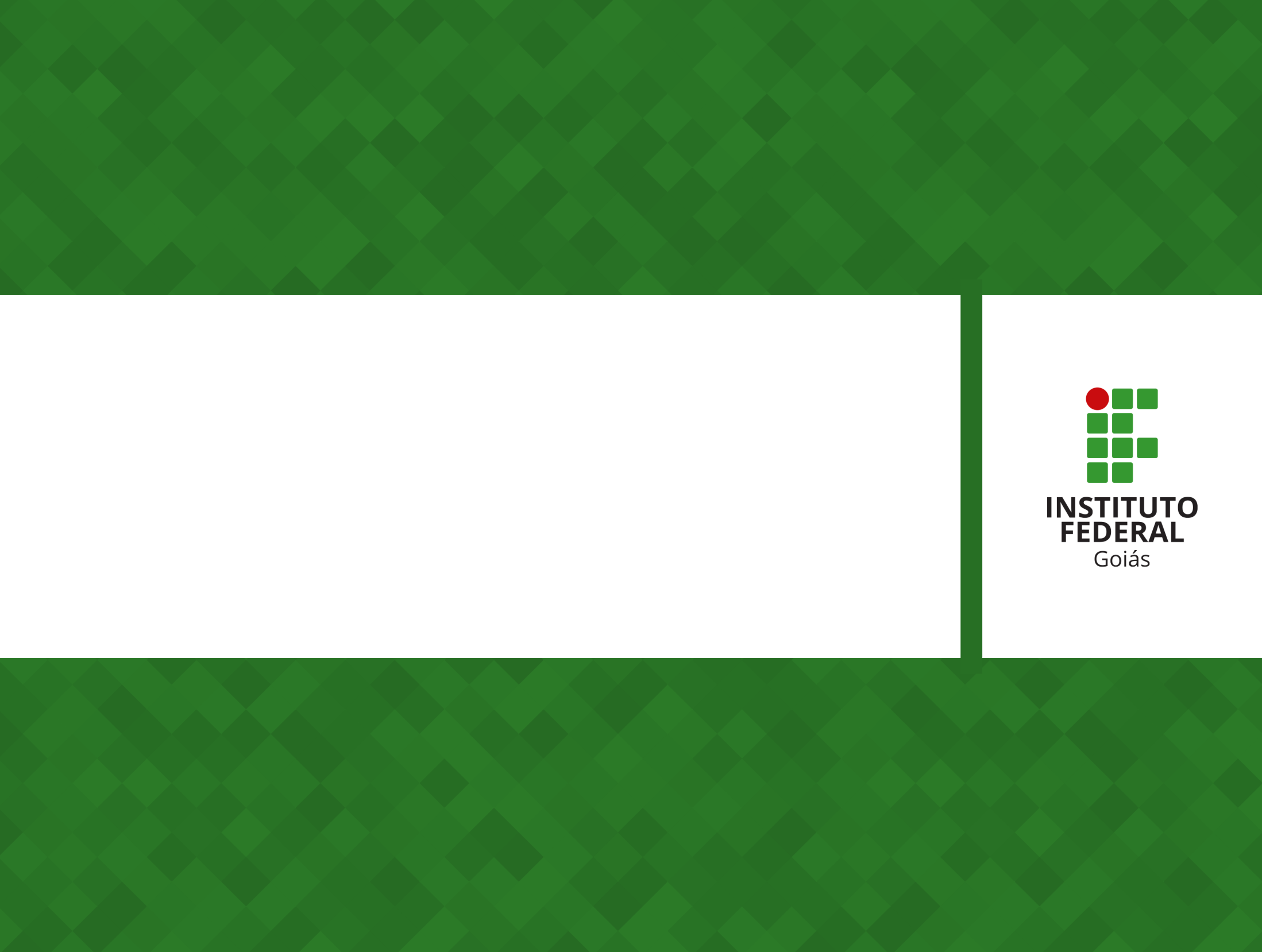 Câmpus Jataí – Seminário Local de Iniciação Científica 2021
Título do ProjetoModalidadeEstudantesOrientadores
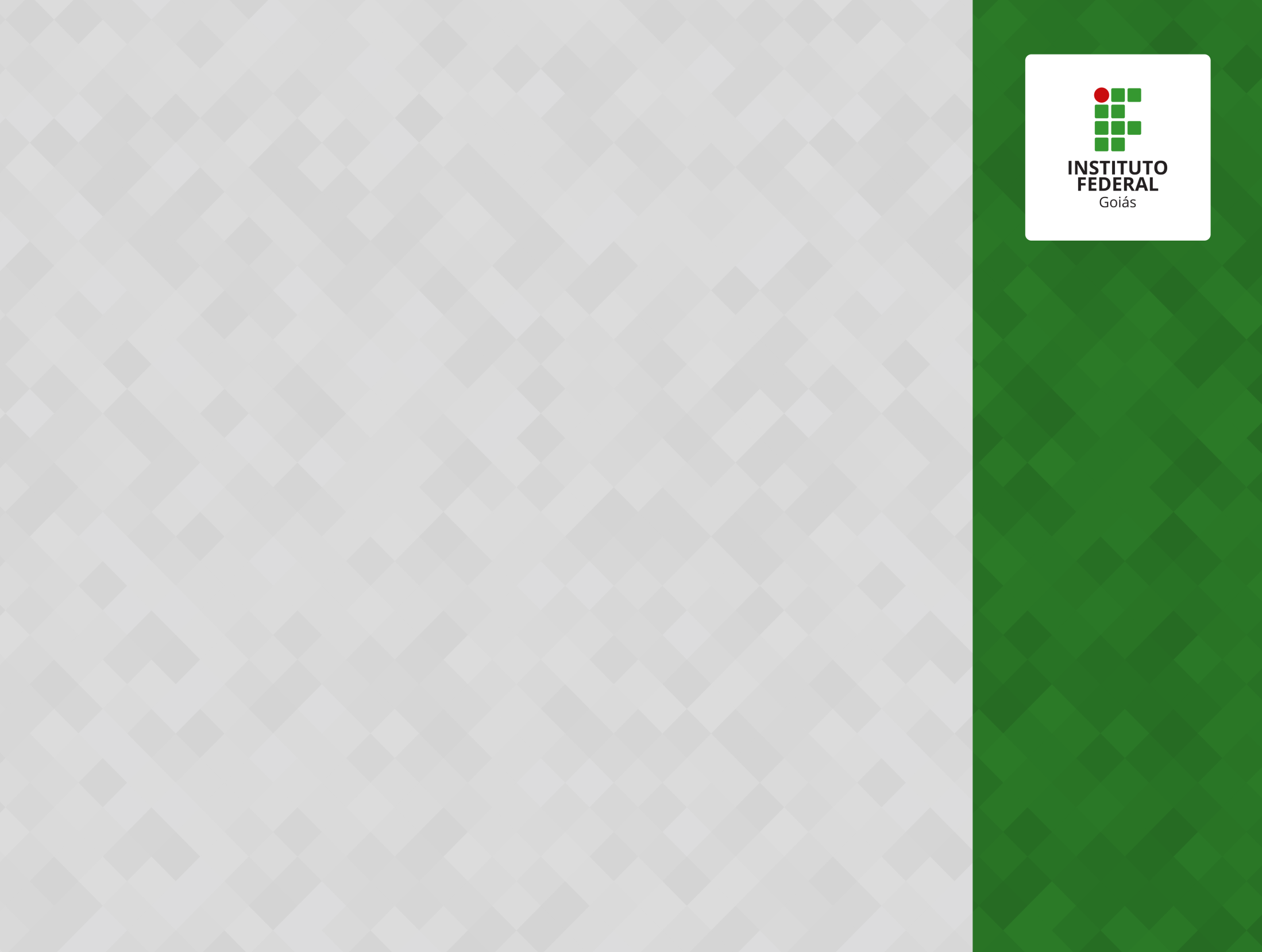 Introdução
Texto
Câmpus Jataí – Seminário Local de Iniciação Científica 2021
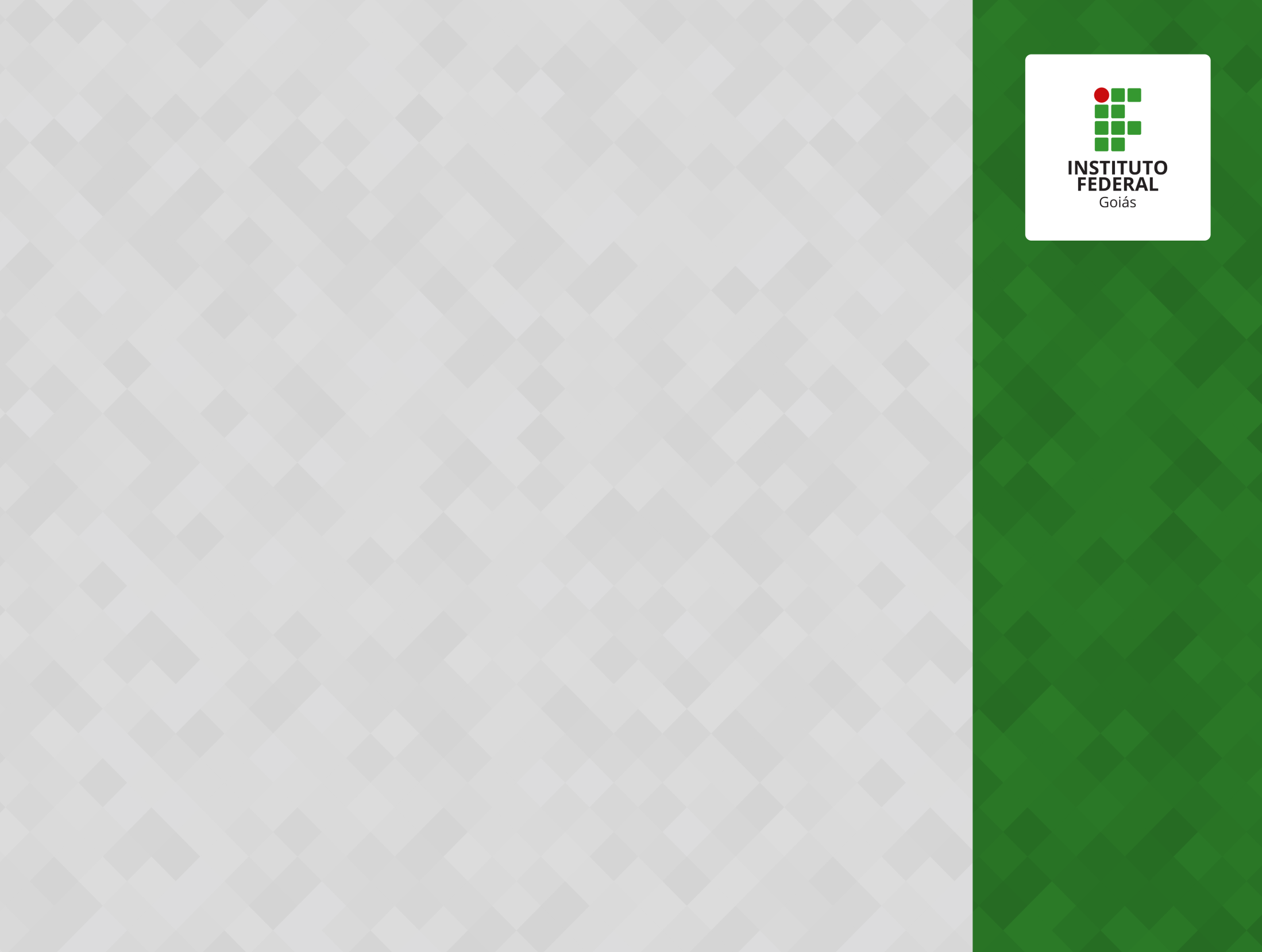 Revisão de literatura
Texto
Câmpus Jataí – Seminário Local de Iniciação Científica 2021
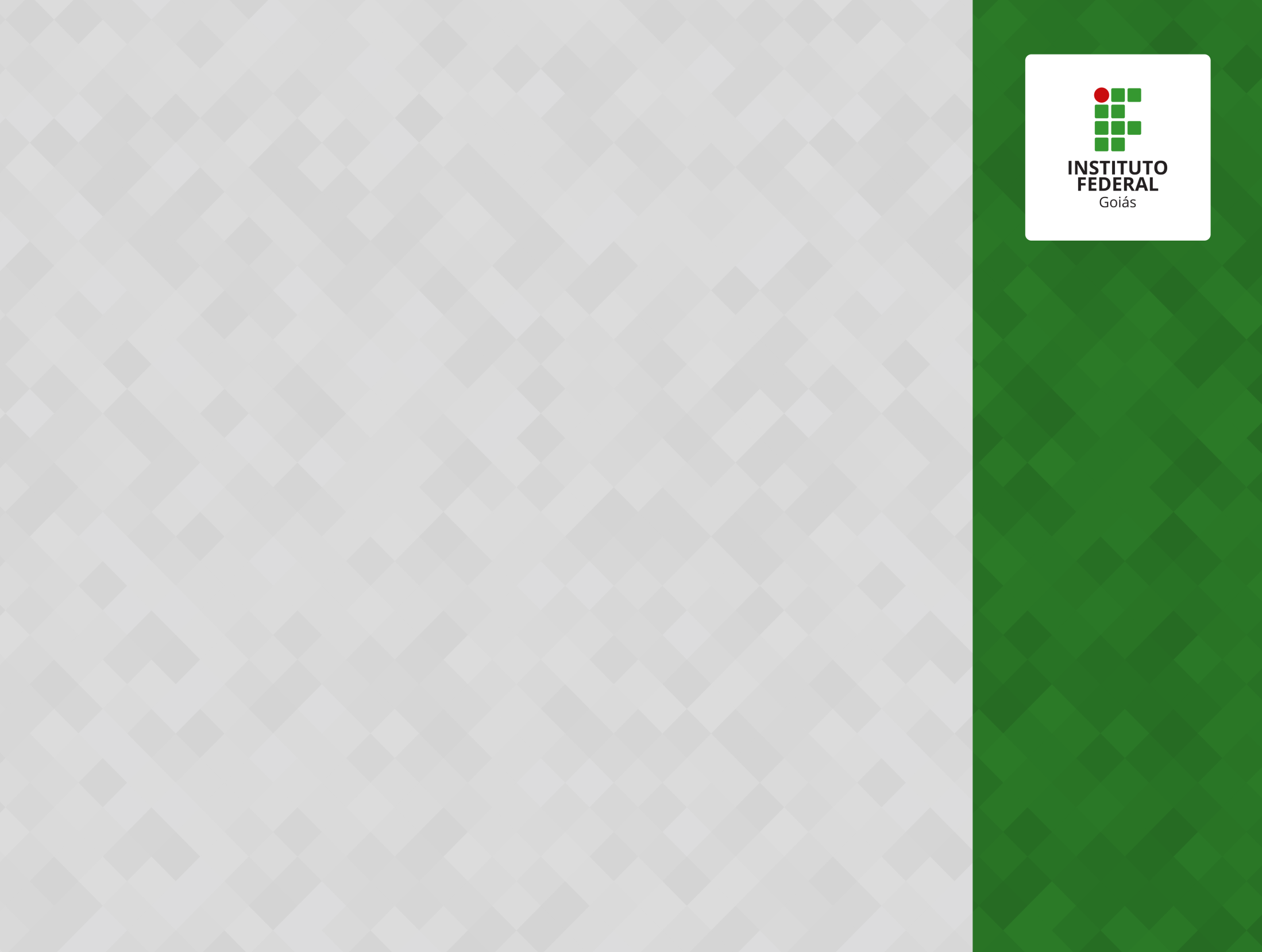 Metodologia
Texto
Câmpus Jataí – Seminário Local de Iniciação Científica 2021
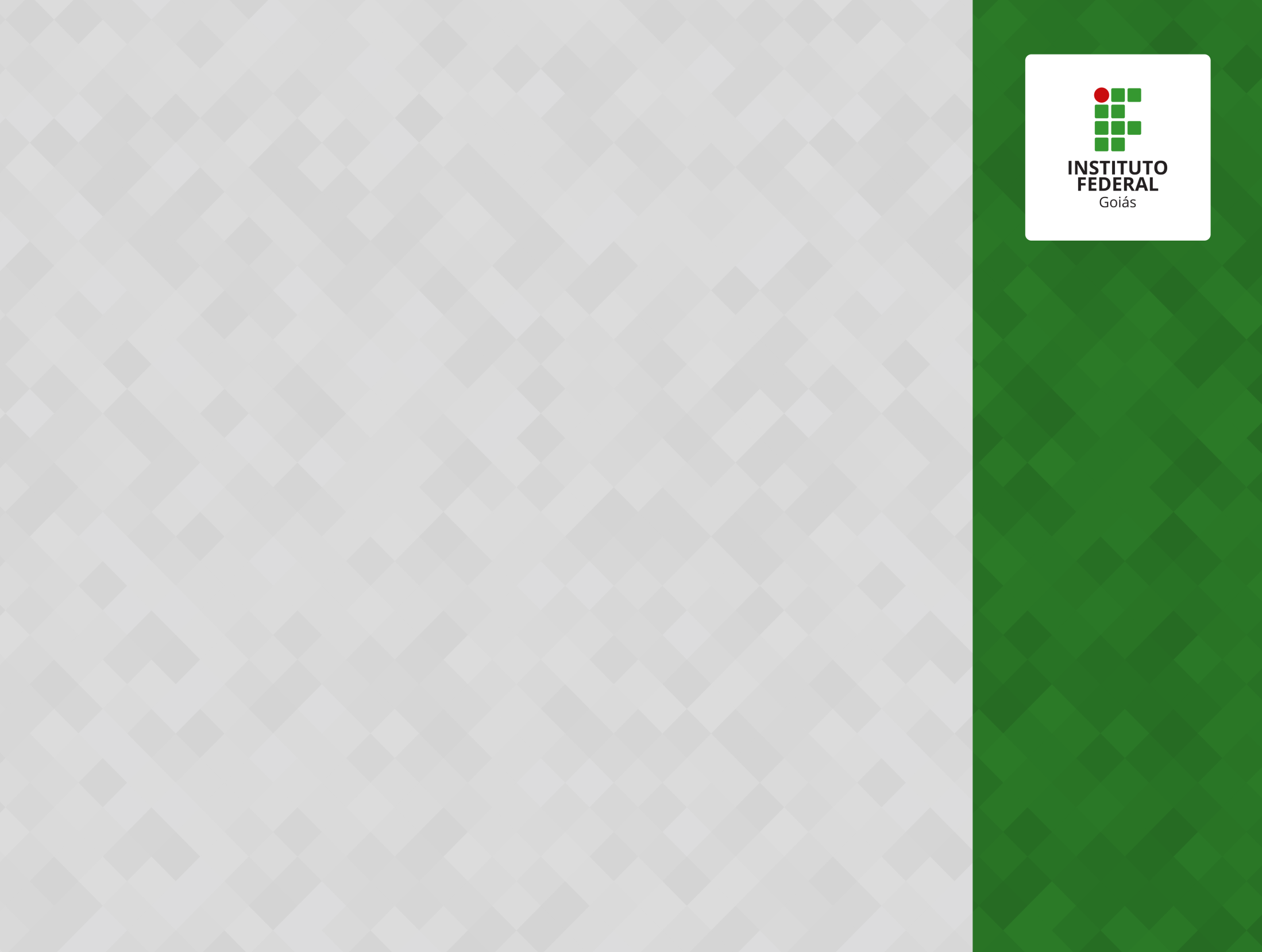 Resultados parciais
Texto
Câmpus Jataí – Seminário Local de Iniciação Científica 2021
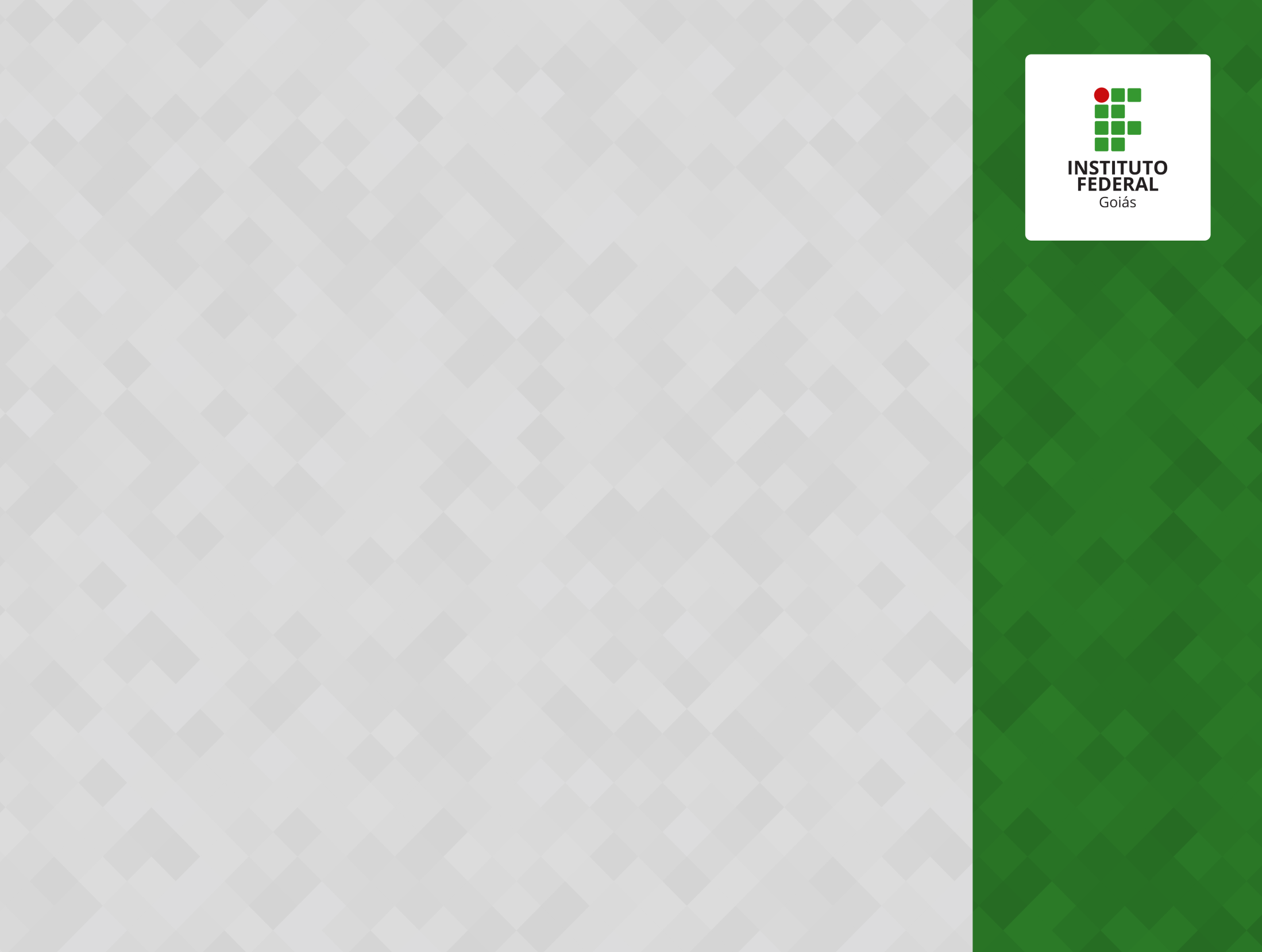 Referências
Texto
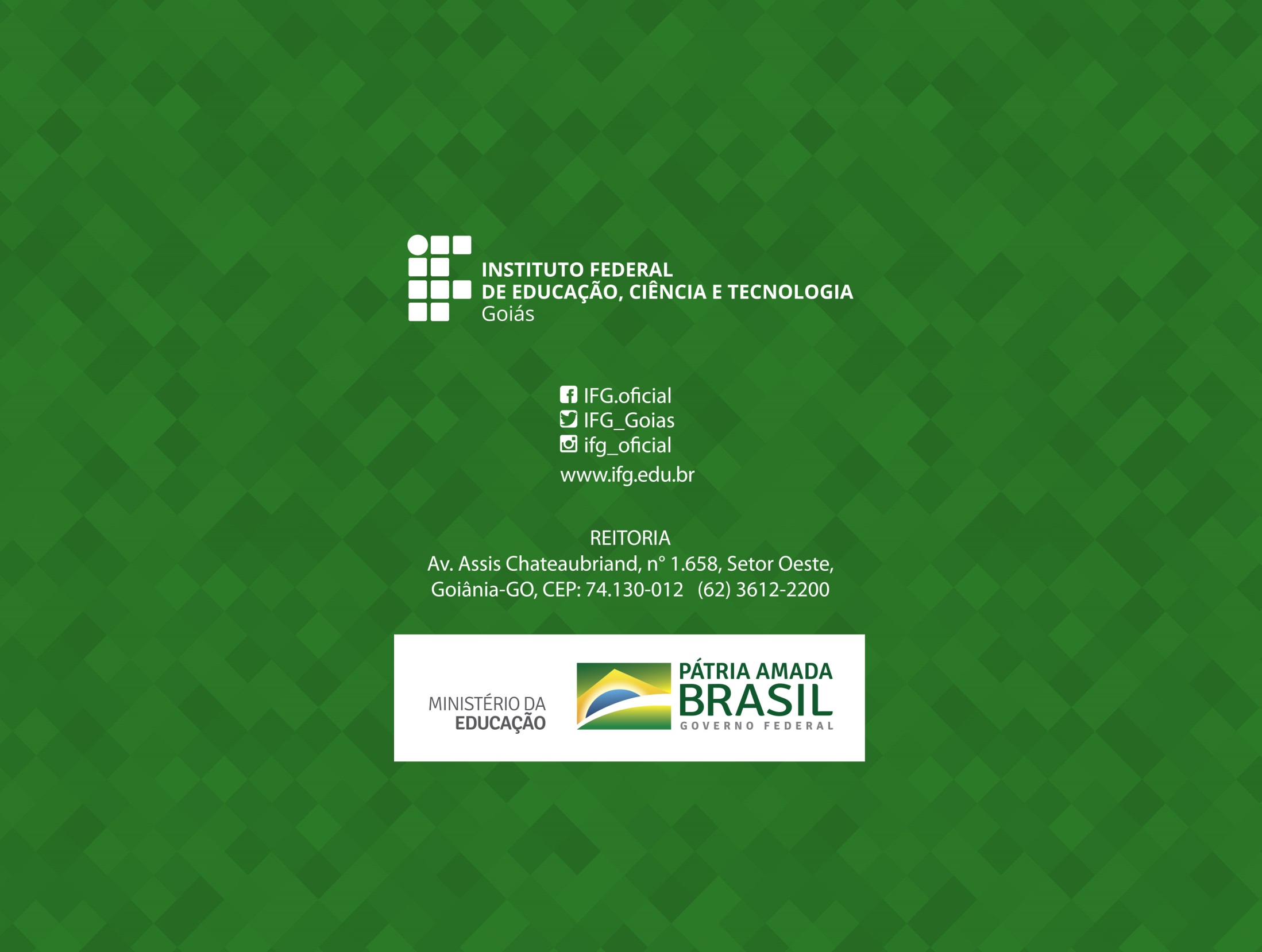